業務宣導暨請購單系統操作說明
高雄市立三民家商
會計室
會計室業務宣導
[Speaker Notes: 簡報可讓觀眾獲得的好處：如果成人學習者了解課程主題的學習方式和重要性，可提升他們的學習動機。
簡報者對於此主題的專業程度：概述您在這個領域獲得的認證，或說明為何參與者必須聽信於您。]
鐘點費
[Speaker Notes: 課程描述應該要簡潔。]
鐘點費核銷注意事項
鐘點費領據請講師親筆簽名(不可用打字影印)。
請附證明有上課事實文件：有研習名稱、日期、起迄時間、講師名稱(或簽名)，如簽到表、課程表或教室日誌等。
外聘講師請備註服務機關。
鐘點費單筆超過基本工資(目前23,100元)須扣自提二代健保(由鐘點費扣)。
鐘點費(只有1元也要)機關須提撥公提二代健保，計畫未編列二代健保者，請於雜支預留。
[Speaker Notes: 目標範例
完成本課程後，您就能了解如何：
將檔案儲存至小組網頁伺服器。
將檔案移至小組網頁伺服器上的其他位置。
共用小組網頁伺服器上的檔案。]
出席費
每次會議2,500元為上限，由各機關學校視會議諮詢性質及業務繁簡程度支給。
邀請之學者專家，如係由遠地前往(三十公里以上)，邀請機關學校得衡酌實際情況，參照國內出差旅費報支要點規定，覈實支給交通費。
出席費核銷注意事項
出席費領據請專家親筆簽名(不可用打字影印)。
請附會議簽到表。
代墊、預借、經費核銷注意事項
代墊、轉發請以原子筆書寫備註(不可用鉛筆)。
一萬元以下代墊請現金支付，不可刷信用卡付款(差旅費除外)。
超過一萬元以逕付廠商為原則不可代墊，如廠商要求先付現金者，請填寫預借單並加註原因辦理預借。
預借單與請購單須一起循程序核准。
採購之付款及審核程序，於接到請款單據後，15日內付款(不包括例假日、特定假日及退請受款人補正之日數)
差旅費核銷注意事項
交通費：以學校或住家較近者↔目的地為起訖地點(起點不是自己家，除非距離較近)。
住宿費：60公里以上檢據核銷，薦任1,600元、簡任1,800元。
雜費：每日400元，以人事室核定假別為主，公差才能報支雜費，公假無雜費。
調整雜支上限
依教育局108.2.26高市教會字第10831174700號函
因應教育現場日趨多元，及未來教育發展的快速變遷，茲調整教育部與教育局補助及委辦計畫「雜支」項目比率編列上限如下：
(一)教育部計畫:依個別計畫經費編列規定。
(二)教育局計畫:10%。
請購單系統操作介紹
基本資料維護
請購單作業
資料查詢
小提醒
各式表單如有 離開  按鈕，請使用此鈕離開視窗，切勿點選 ✕ ，否則資料可能會遺失。
部分表單會彈跳新視窗，請先確認電腦已關閉快顯封鎖功能設定。
請使用IE瀏覽器登入本系統，使用其他瀏覽器可能發生畫面重疊或部分功能無法正常使用。
離開
✕
系統登入
登入學校首頁→校內服務→點選請購單系統(手冊P.2)
或連結https://accounting.moe.gov.tw/
基本資料維護
初次登入：輸入預設密碼並修改密碼
修改密碼(手冊P.5)
姓名：職務名稱
密碼修改：請修改
e-Mail信箱：必填
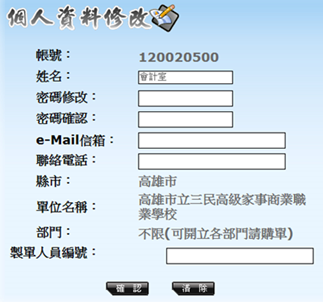 必填
請購單作業(手冊P.6)
點選　簽證管理　→點選　《簽證用》請購單　→產生請購單主表。
需列印請購單：採購、維修等(需黏貼發票、收據)、印領清冊。
不列印請購單(只取請購單號碼)：差旅費、鐘點費等。
複製請購單：人事費、經常性採購、維護合約。
簽證管理
《簽證用》請購單
可用科目
補助(委辦)計畫、專款：2123應付代收款
學校經費➔與教學相關：522高職教育　　　　➔與行政相關：5L1行政管理及推展　　　　➔資本門：5M□(依預算書編列項目)
補助(委辦)計畫、專款
可用科目　2123應付代收款　→→子目　L○○○○○　(共6碼)。
★教育部及教育局補助(委辦)計畫由教育局統一編碼，有計畫核定公文才有代碼。
★計畫子目代碼表請參閱會計室網頁最新公告(隨時更新)。
L○○    ○○
2123應付代    款
學校經費
可用科目→分支計劃→用途別
原則上：522高職教育→各校經常門分支計劃
部門
除下列項目外，請依預設部門，不用修改
各科實習材料費
下授經費
收支對列項目
控管計畫專用
簽證數
輸入　簽證數　會自動帶入　請購數
簽證數
請購數
請購單明細表摘要
建議：
請購物品輸入容易辨識的關鍵字，方便查詢(如○○活動用、選手訓練用等)
計畫輸入用途別項目，方便彙整資料(如鐘點費、物品費等)
差旅費輸入姓名+日期+事由(如張○○2/21參加研習差旅費)
鐘點費輸入姓名+日期+事由(如陳○○5/27○○研習鐘點費)人數多輸入活動名稱(如○○研習鐘點費共5人)
請看系統操作畫面